WUR Action Frame Format
Date: 2018-1-11
Authors:
Slide 1
Lei Huang (Panasonic)
Background (1/2)
WUR Action frame is used to enable WUR negotiation and WUR mode signaling [1].
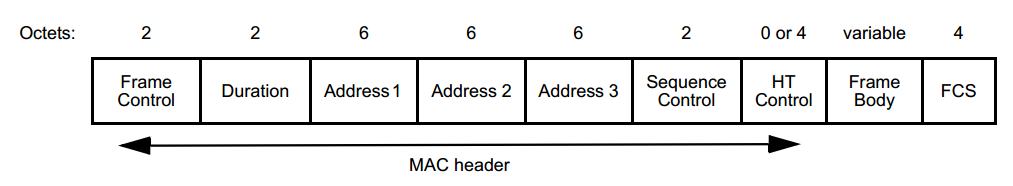 WUR Action field: 
WUR Mode Setup
WUR Mode Teardown
Action Type field:  
Enter WUR Mode Request
Enter WUR Mode Response
Enter WUR Mode Suspend Request
Enter WUR Mode Suspend Response
Enter WUR Mode Suspend
Enter WUR Mode
WUR Mode Response Status field:  
Enter WUR Mode Accept
Enter WUR Mode Suspend Accept
Enter WUR Mode Denied
Slide 2
Lei Huang (Panasonic)
Background (2/2)
The WUR action frame containing WUR mode element supports the following state machine for WUR mode operation [1][2]
WUR Mode
One-way Setup
Note: unlike the state machine in [2], here a STA in WUR Mode Suspend is allowed to transit to WUR Mode via two-way Setup if it intends to negotiate new WUR parameters.
One-way or two-way Setup
Two-way Setup
One-way Teardown
WUR Mode Suspend
Two-way Setup
No WUR
One-way Teardown
Slide 3
Lei Huang (Panasonic)
Problem Statement
The existing WUR Action frame does not support updating WUR parameters (e.g., WID or duty cycle schedule of WURx) for a non-AP STA in WUR Mode.
In order to change WUR parameters, the non-AP STA in WUR Mode needs to enter No WUR via one-way Teardown or enter WUR Mode Suspend via one-way Setup and then re-enter WUR Mode via two-way Setup.
Such kind of MAC operation is not so efficient.
Negotiate new WUR parameters
Slide 4
Lei Huang (Panasonic)
Proposal
One-way or two-way Update
The WUR action frame shall support updating WUR parameters for a non-AP STA in WUR Mode via one-way or two-way Update.
If AP initiates to change WUR parameters (e.g., WID), one-way Update is applied;
If non-AP STA initiates to negotiate new WUR parameters (e.g., duty cycle schedule of WURx), two-way Update is applied
WUR mode
One-way Setup
One-way or two-way Setup
Two-way Setup
One-way Teardown
WUR Mode Suspend
Two-way Setup
No WUR
One-way Teardown
Slide 5
Lei Huang (Panasonic)
Proposed WUR Action Frame
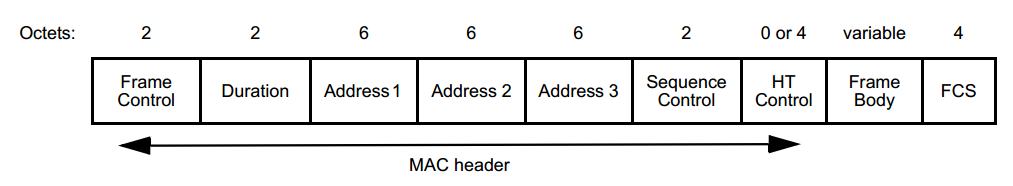 WUR Action field: 
WUR Mode Setup
WUR Mode Teardown
WUR Mode Update
Action Type field:  
Enter WUR Mode Request
Enter WUR Mode Response
Enter WUR Mode Suspend Request
Enter WUR Mode Suspend Response
Enter WUR Mode Suspend
Enter WUR Mode
Update WUR Parameter Request
Update WUR Parameter Response
Update WUR Parameter
Slide 6
Lei Huang (Panasonic
Examples
One-way update
Two-way update
Slide 7
Lei Huang (Panasonic)
Reference
11-17-0575-08-00ba-spec-framework
11-17-1627-02-00ba-WUR-action-frame-format-follow-up
Slide 8
Lei Huang (Panasonic)
SP1
Do you support to modify R.4.2.B in 11ba SFD as follows?
R.4.2.B: The frame body of WUR Action frame can include the following:
WUR Action field that includes the following indications: WUR Mode Setup, WUR Mode Update and WUR Mode Teardown 

Y/N/A:
Slide 9
Lei Huang (Panasonic)
SP2
Do you support to modify R.4.2.C in 11ba SFD as follows?
R.4.2.C: The WUR Mode element can include the following:
Action Type field that includes the following indications: 
Enter WUR Mode Request 
Enter WUR Mode Response
Enter WUR Mode Suspend Request
Enter WUR Mode Suspend Response
Enter WUR Mode Suspend
Enter WUR Mode
Update WUR Parameter Request
Update WUR Parameter Response
Update WUR Parameter

Y/N/A:
Slide 10
Lei Huang (Panasonic)